IEEE Systems CouncilIEEE CAS SocietyMember Representative Report
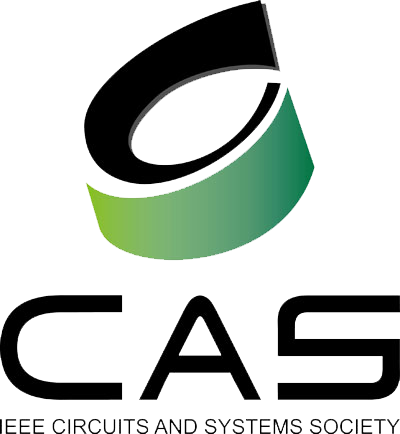 Rajiv Joshi

April 24, 2020
1
About the IEEE Circuits and Systems Society (CASS)
Field of Interest: The theory, analysis, design (computer-aided design), and practical implementation of circuits, and the application of circuit theoretic techniques to systems and to signal processing. The coverage of this field includes the spectrum of activities from, and including, basic scientific theory to industrial applications.
The CASS Mission is to foster to foster technological innovation and excellence in fundamentals, emerging directions and application of circuits and systems for the benefit of humanity through an interdisciplinary community.
The CASS vision is to advance and promote Circuits and Systems knowledge framed in interdisciplinarity to be essential to the global and diverse technical community and be universally recognized for providing and leading solutions to the United Nation's Sustainable Development Goals.
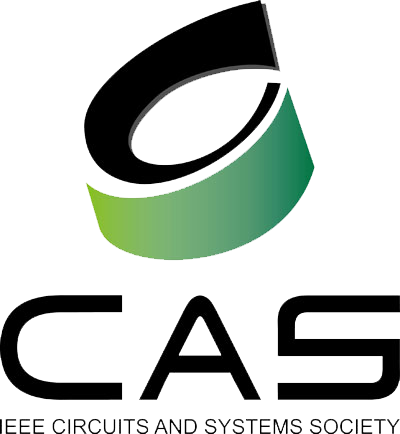 2
CASS Activities
Conferences – CASS has one flagship conference (ISCAS) and 5 regional flagship conferences (APCCAS, ICECS, LASCAS, MWSCAS, and NEWCAS). CASS also sponsors many other conferences in their scope of interest. You can find a full listing of CASS Sponsored events here. 
Publications – CASS fully sponsors 6 publications, and partially sponsors 6 additional publications. The 6 fully sponsored publications are:
Transactions on Circuits and Systems 1: Regular Papers
Transactions on Circuits and Systems 2: Express Briefs
Transactions on Circuits and Systems for Video Technology
Journal on Emerging and Selected Topics in Circuits and Systems
IEEE Open Journal of Circuits and Systems
CASS Magazine
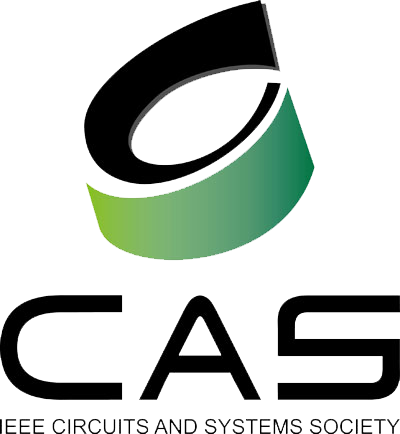 3
CASS Activities
Membership Activities
CASS has 100+ chapters worldwide
Chapter/Section Activities: CASS Sections and Chapters host Distinguished Lecturer talks, seasonal schools, workshops, and general networking events.
Technical Committees: CASS has 14 technical committees promoting technical activities in various areas. Committees are open to any IEEE member.
Educational Activities
CASS Seasonal Schools
CASS Distinguished Lecturer Program 
CASS Resource Center
Student Design Competition
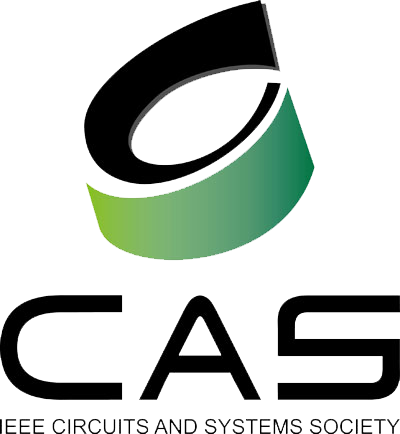 4
Innovative Projects in Progress
CASS Day: A co-located event held either before or after each Regional Flagship conference. The scope of the day is to promote the Society, to favor a sense of belonging, to stimulate the young participants and to increase membership.
CASS Entrepreneurship Initiative: An online "Pitch your Startup" event where those submitting explain the main idea, the impact and motivation of their application. A committee chooses the best submission and they are invited to ISCAS to receive the award and benefits from larger visibility.
IEEE CASS Africa Initiative: A traveling tour of CASS Officers to Africa targeting countries where Chapters and SIGHTS are most active. The goal is to visit these members and develop further membership, create new chapters, and provide training and education on IEEE and CASS.
IEEE CASS Microlearning Initiative: Participants develop <30-minute webinars to be accessed by members. The program is meant to be a series of webinars hosted on the Resource Center to educate on emerging fields of CAS.
IEEE CASS Satellite Workshops at Flagship Events: CASS hosts satellite workshops together with their flagship conferences and publishes special issues of publications on these emerging topics.
IEEE CASS Seasonal Schools, eBooks and Microlearning: These events are co-hosted together with chapter events that target students, early-stage researchers, and practitioners with background on selected topics on Circuits and Systems. Seasonal schools offer the opportunity to publish an eBook based on the contributions of the event and the chance to film content for microlearning modules during the event.
IEEE CASS Student Design Competition: Undergraduate students suggest and execute projects aimed at encouraging High School students to study Electronics Engineering and related areas. This competition occurs in phases, beginning at the chapter-level and progressing to an international competition held at ISCAS.
YP Mentoring Session at Major CASS Conferences: CASS offers YP mentoring sessions at our Society's major flagship events. The mentoring sessions give influential speakers and society leaders an opportunity to engage and mentor our upcoming YP population.
CASS Sponsoring of non-IEEE Events: This past year (2019) CASS sponsored the IIT Bombay TechFest event, an IBM workshop and an Intel/Alibaba workshop. Future sponsorships are being considered. Each opportunity is used to promote society membership to new communities.
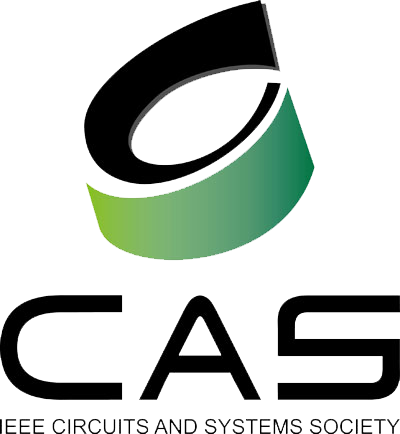 5